Aníshaash tímash skuulitpamáyay (Yakama).
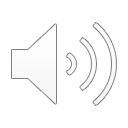 Anishaash shapalalp’át timash sapisquataash (Warm springs)
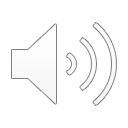 Anišáaš šapalalp̓át timaš sapsiq̓ʷataš (Ɨ́matila)
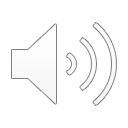 Making flashcards (English)
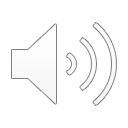 Ímałakshaash kkanaywitpamá.
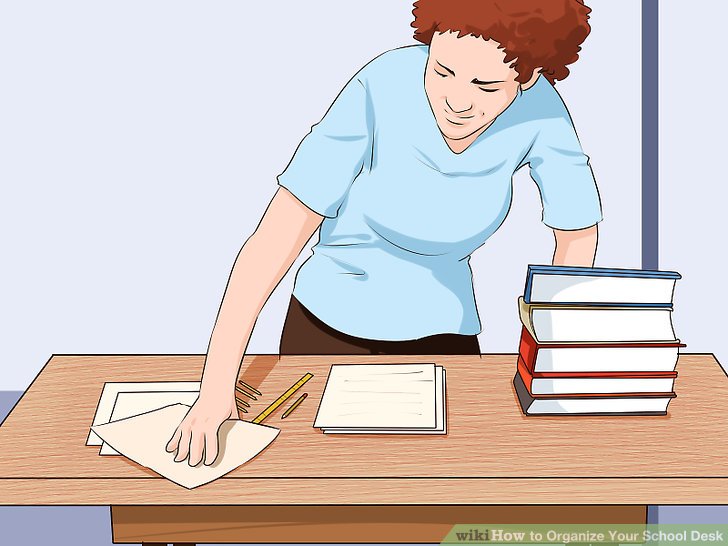 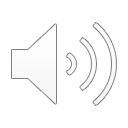 itk’ukshaash kutkutpama.
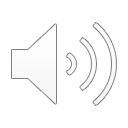 Imałaakšaaš kutkutpama.
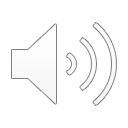 I am clearing a workplace.
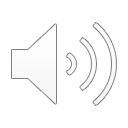 Áskawishaash patúnpatun: tímash, píkchash, sɨ́nwit, saalit’áwaaas,   shapáwach’akt ku timat’áwaas.
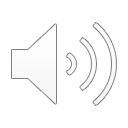 Naik’ukshaash tuntunwi’anitpama: timash, shapalalp’at, s’nwit, saalit’áwas, shapáwach’akawas, ku timat’awas.
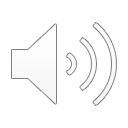 Nayk̓ukšaaš timaš, Sapalalput, Sinwit, Salit̓awas, Šapawač̓akawas, timat̓awas.
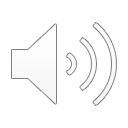 I am gathering supplies: cards, pictures, words, scissors, glue and writing utensils.
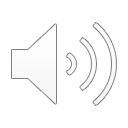 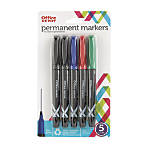 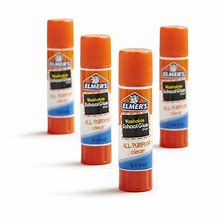 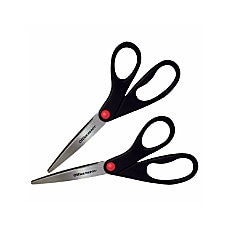 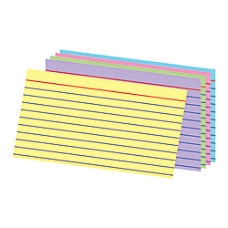 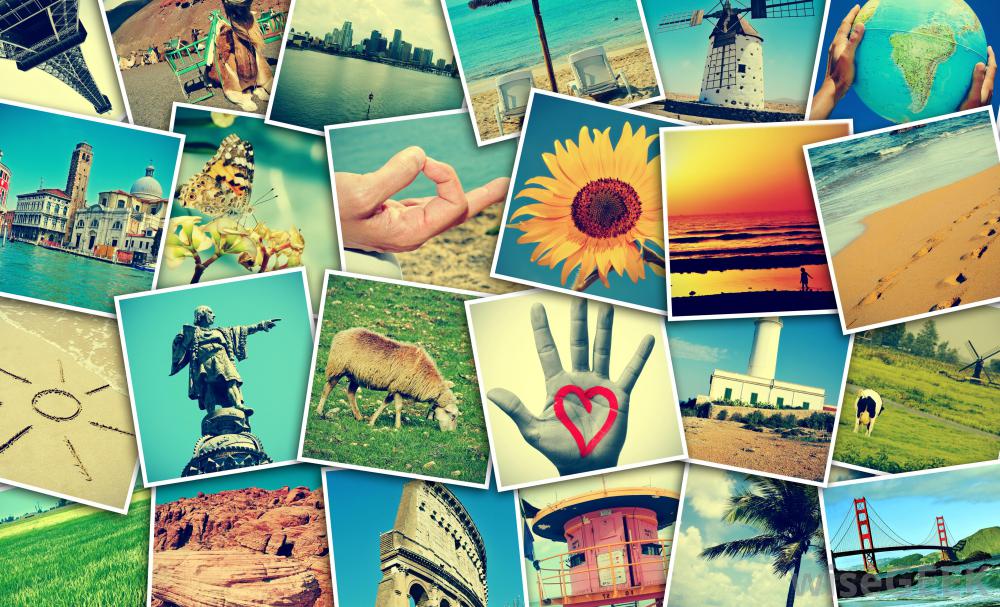 Ásaalishaashnan píkchash kush shapáwach’aksha tímashpa.
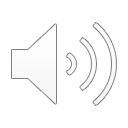 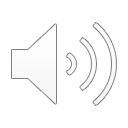 Saalishaash shapalalp’at ku shapáwach’aksha timashpa.
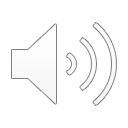 Sapalalpatnaaš saališa ku inaš sapawačakša timašpa.
I am cutting out the pictures and I am gluing them on the card.
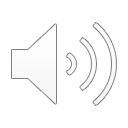 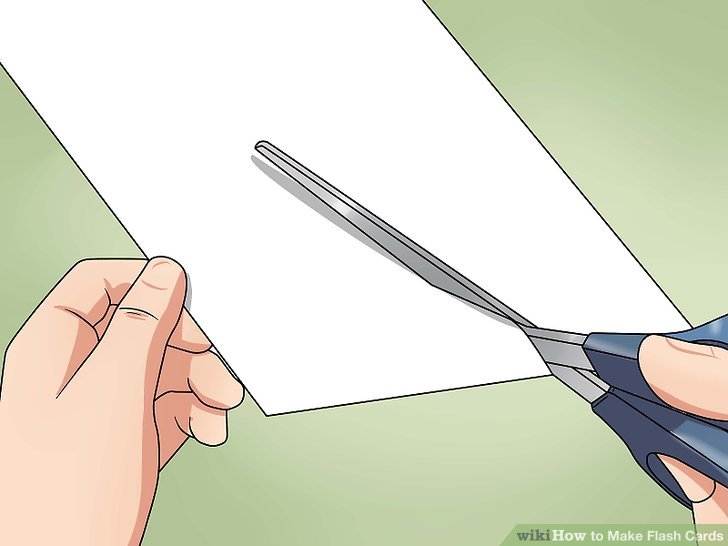 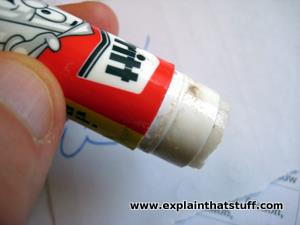 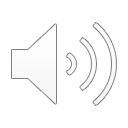 Átimashaash sɨnwit tímashpa.
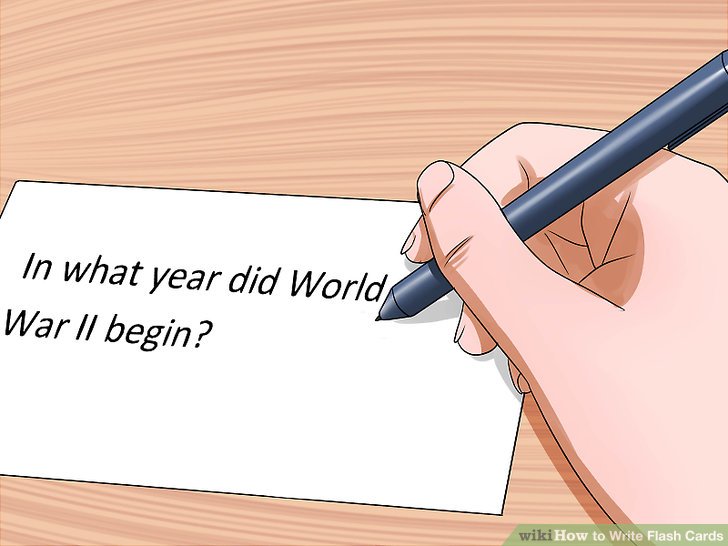 Timashaash s’nwit timashpa.
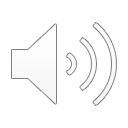 Timašaaš sinwit timašpa.
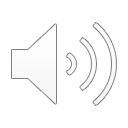 I am writing the words on the card.
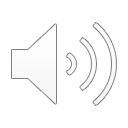 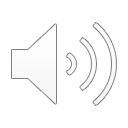 Wilíilawishaash timash skuulitpamáyay.
Awililawishaash shapalalp’átnina ichishkiin s’nwitki skulitpamayai.
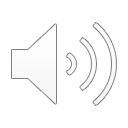 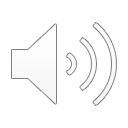 Ititamašaaš šapalalpat timašpa skuulitay.
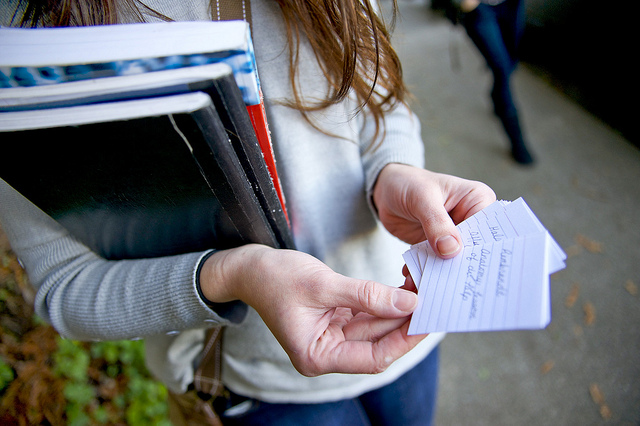 I am studying the cards for class.
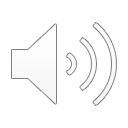 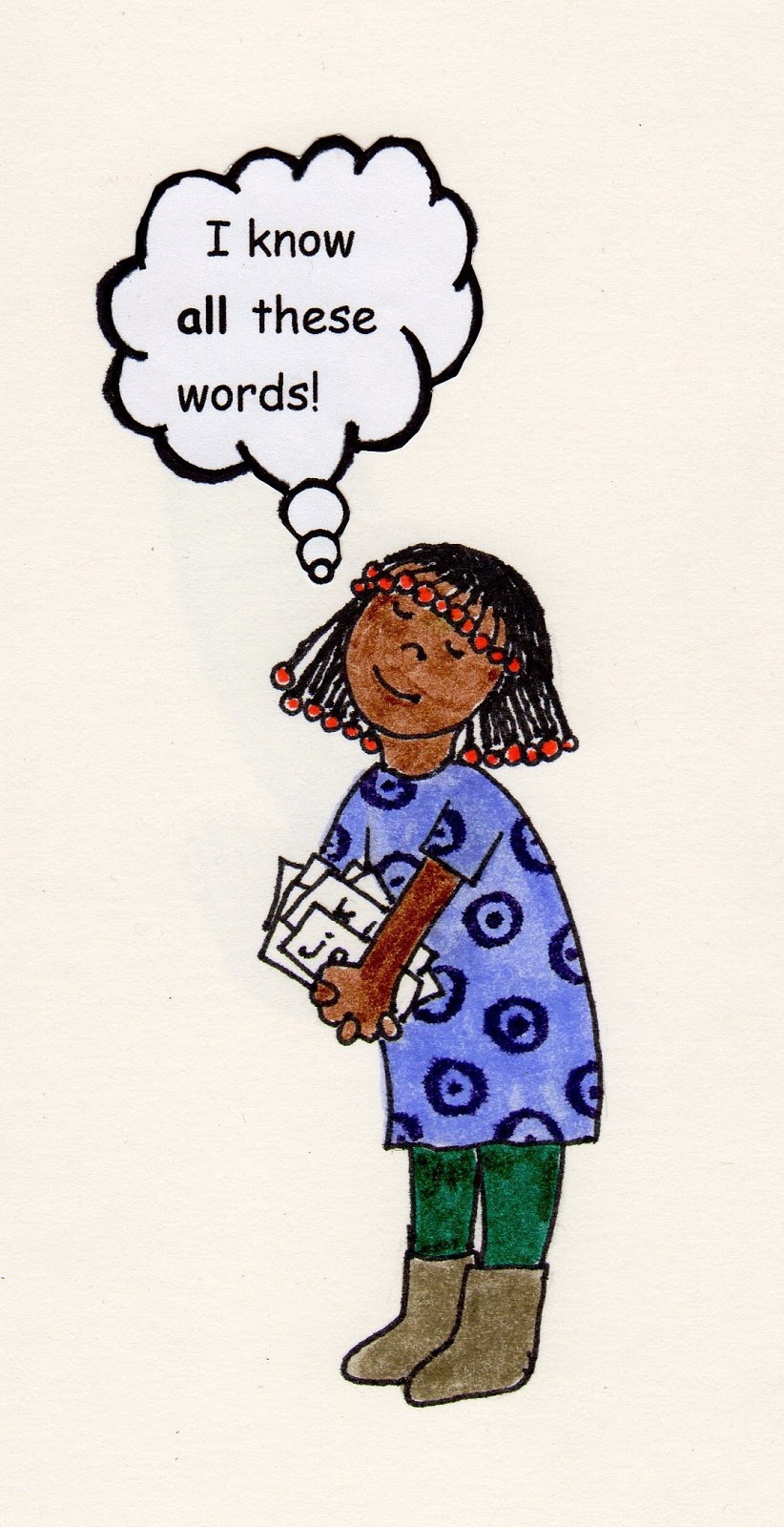 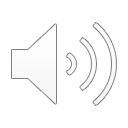 Rose Miller
Lorraine Suppah
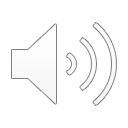 Aaliyah Dick
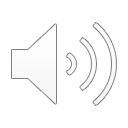 Sharon Kuneki
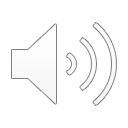 Sia Aronica
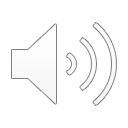